Abdelnabi M, Ahmed A, Almaghraby A, Saleh Y, Badran H
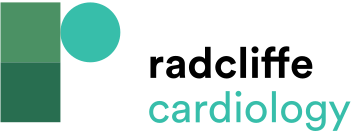 Mechanism of Action of Ivabradine
Citation: Arrhythmia & Electrophysiology Review 2019;8(4):300–3.
https://doi.org/10.15420/aer.2019.30.2
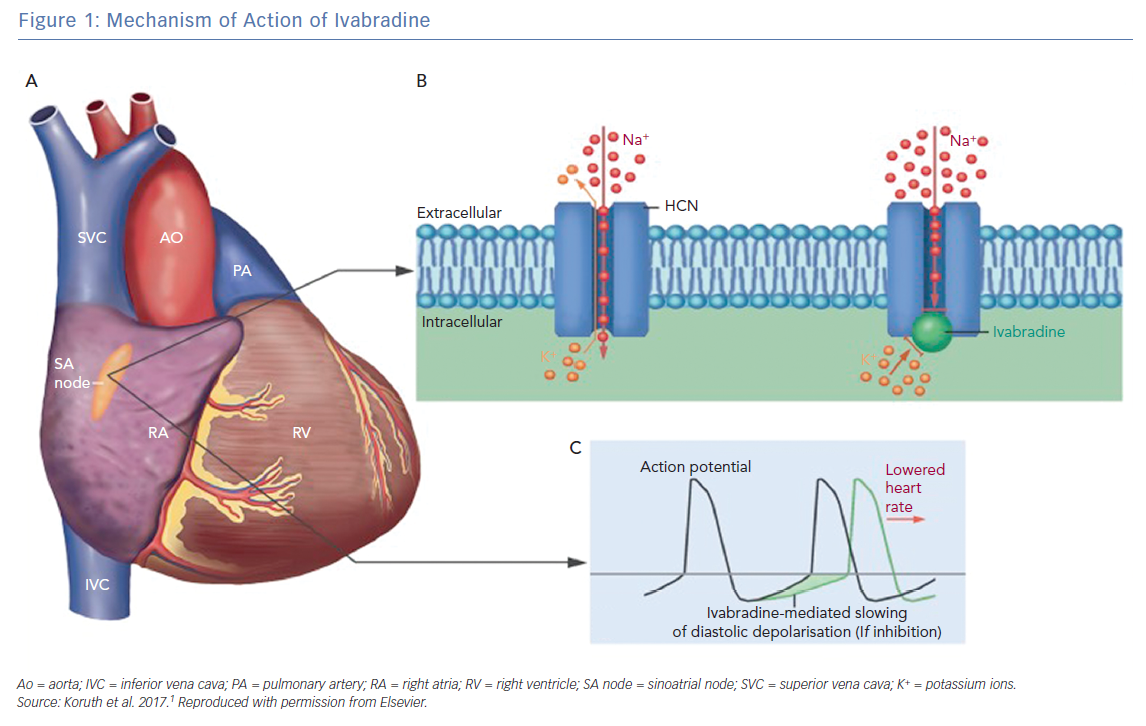